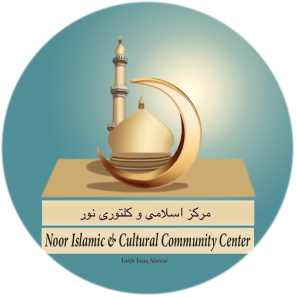 Noor Islamic & Cultural
   Community Center
           (NICCC)

   4035 Treat Boulevard
    Concord, CA 94518
               Phone: 
         (925)768-4885
ﻤﺮﻜﺰ ﺍﺴﻼﻤﻰ ﻮ ﻜﻠﺘﻮﺮﻯ ﻨﻮﺮ
NICCC 
    Islamic Mortuary
August 9, 2021
Dr. Popal
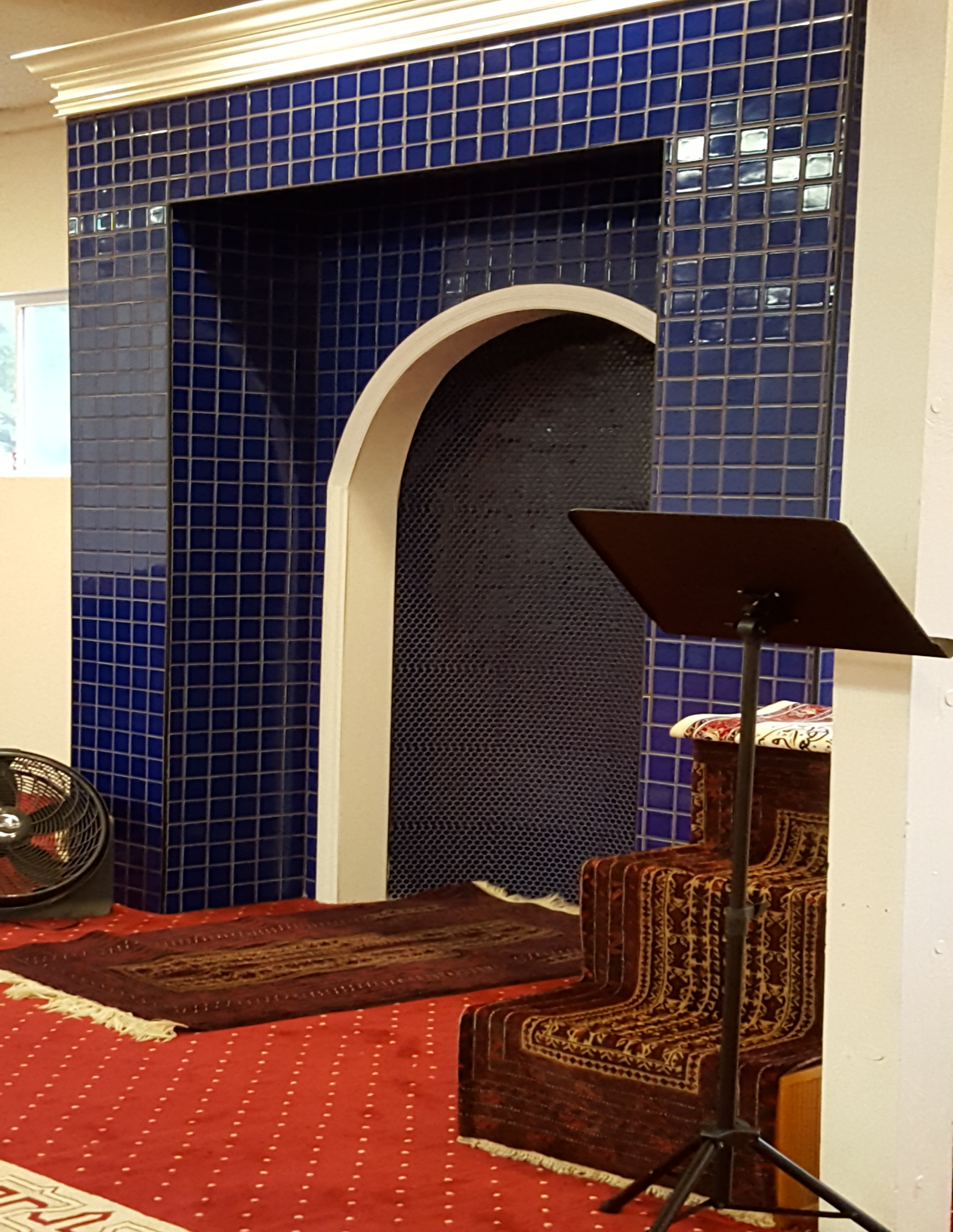 Islamic Mortuary
Noor Islamic & Cultural Community Center is proud to offer mortuary services to all Muslims of the Bay Area as follows:
Islamic Mortuary
The Mortuary Room will be used as a holding place for deceased Muslims (Male & Female) prior to their burial ceremony.
The bodies of the deceased Muslims will be kept in body coolers. There are separate coolers for male and female bodies.
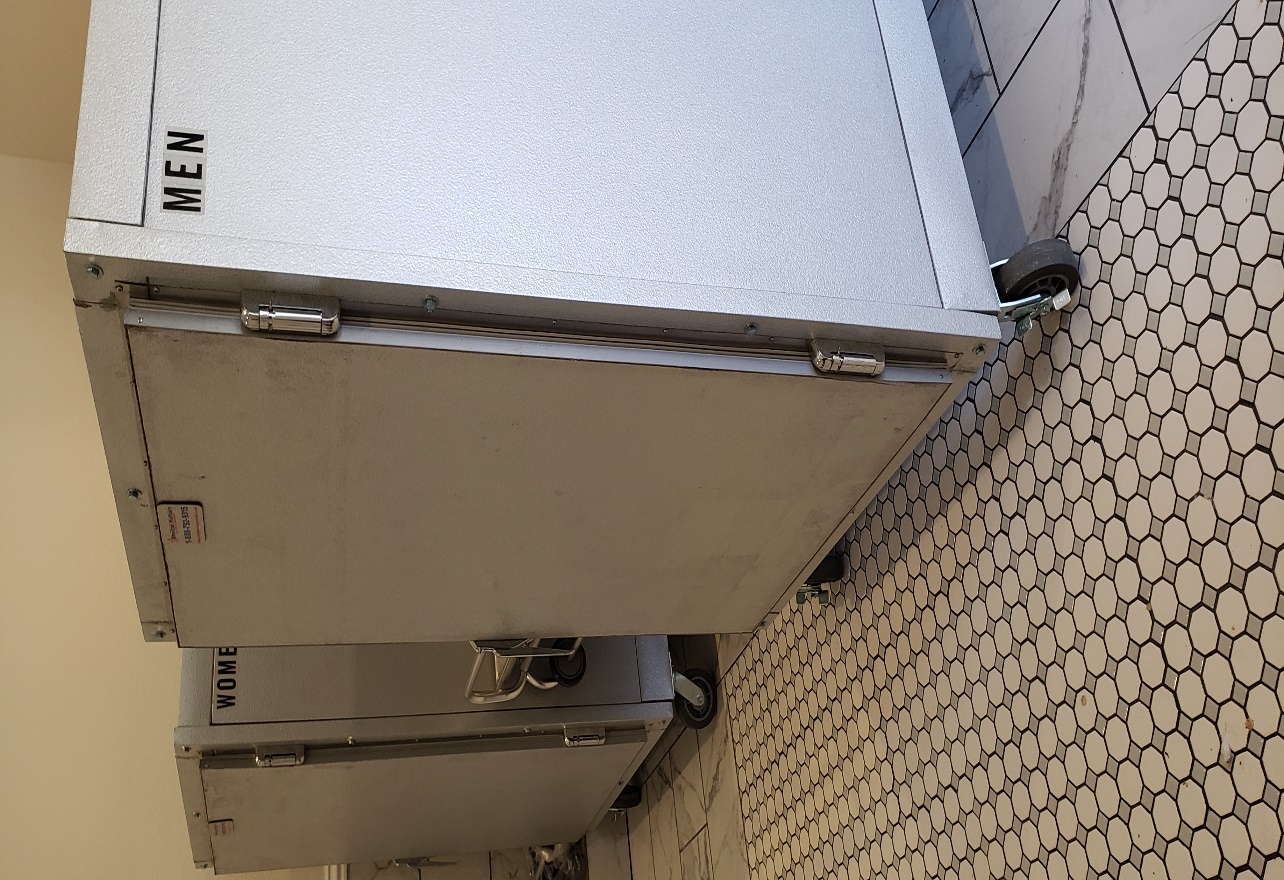 Islamic Mortuary
3. After a ceremonial   
    washing, the    
    deceased body will   
    be carried to a   
      cemetery.

4. NICCC also offers 
    a shroud/Kafan   
    package for the    
    convenience of 
     our Muslim    
     brothers and    
      sisters.
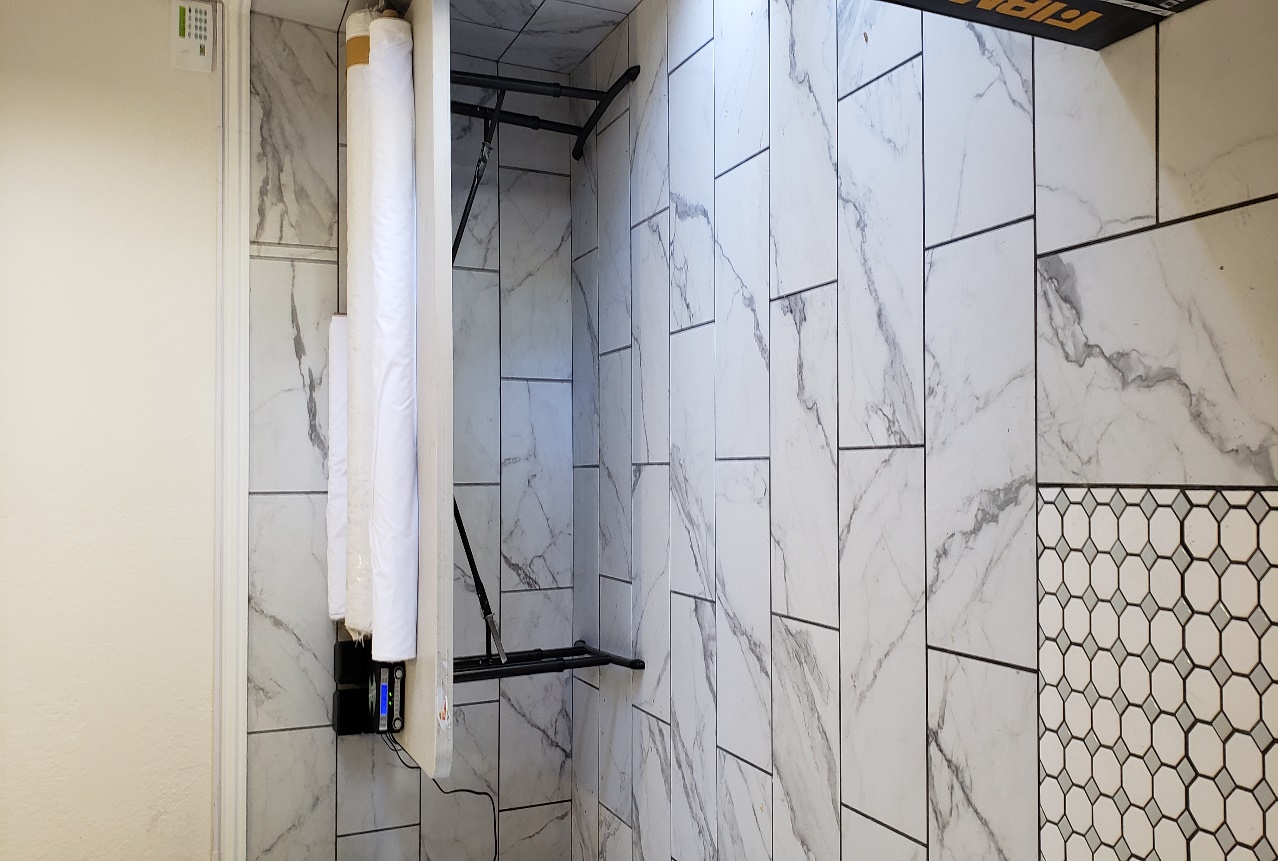 Islamic Mortuary
5. Mr. Moore, the director 
    of the Monument Chapel   
    (MC), will  take care of 
     all the paper work and 
    Death Certificate.
6. A Licensed MC staff will 
    pick up deceased bodies 
    from the hospitals,  
    convalescent homes, 
    senior facilities, and 
     homes and bring them 
     to Noor Islamic & 
    Cultural Community    
     Center
7. Mr. Moore will coordinate
    the burial date & time of 
     the burial with the       
    cemetery & NICCC.
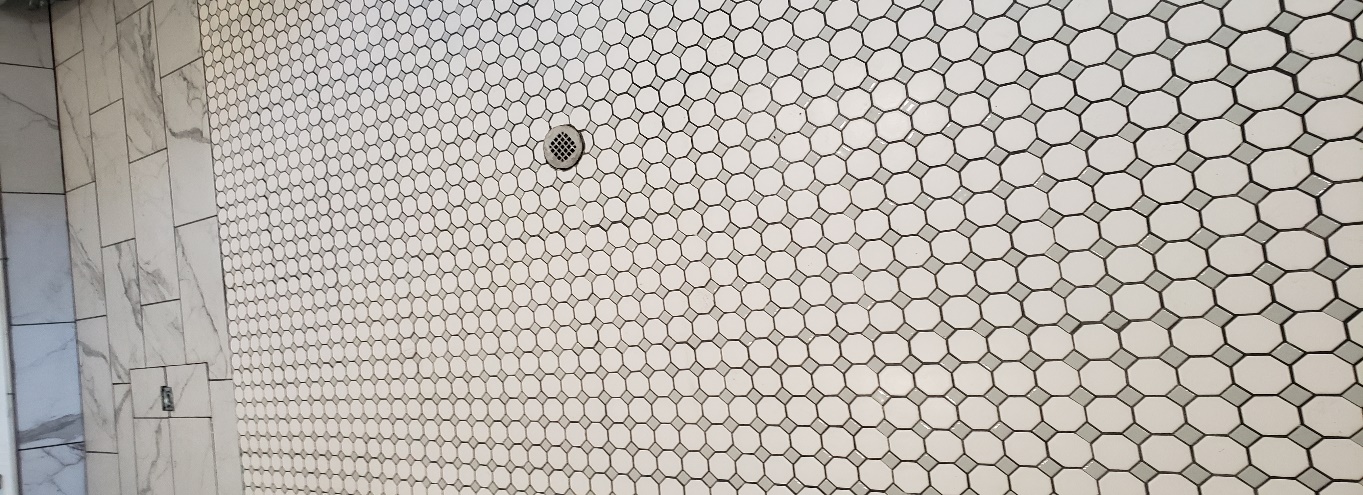 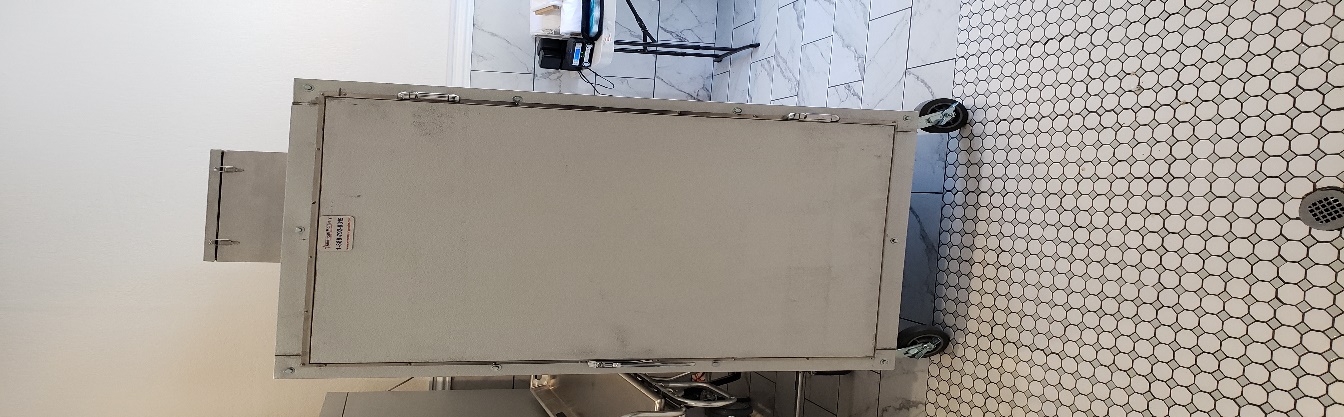 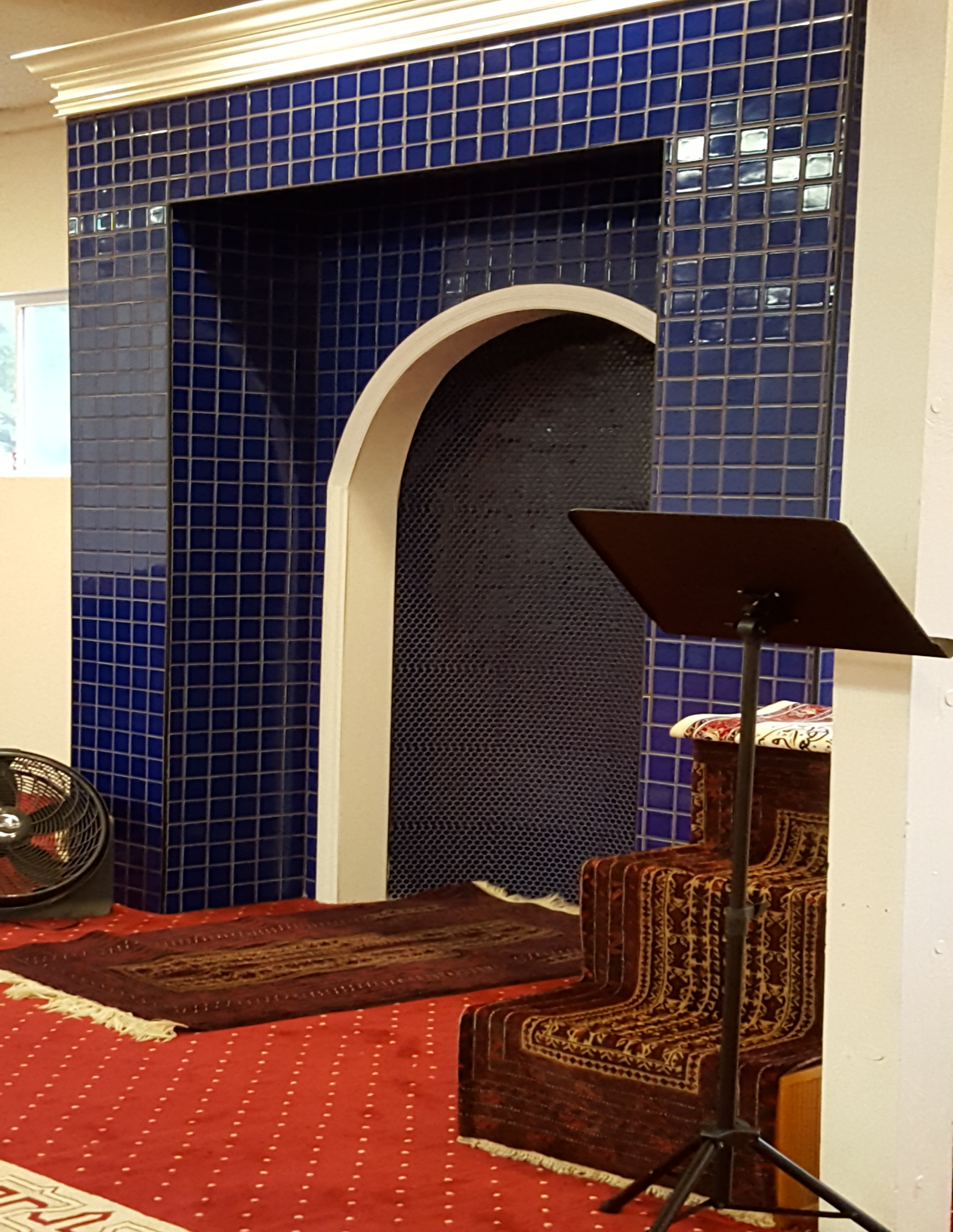 For Information, Please
Contact
Dr. Sedique Popal
(925)768-4885

dr.popal92@gmail.com